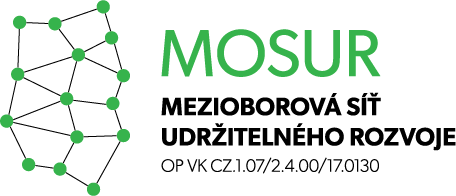 First steps toward the creation of RCE Ústí nad Labem
Andrew Barton, M.Int.St.
Centrum pro otázky životního prostředí
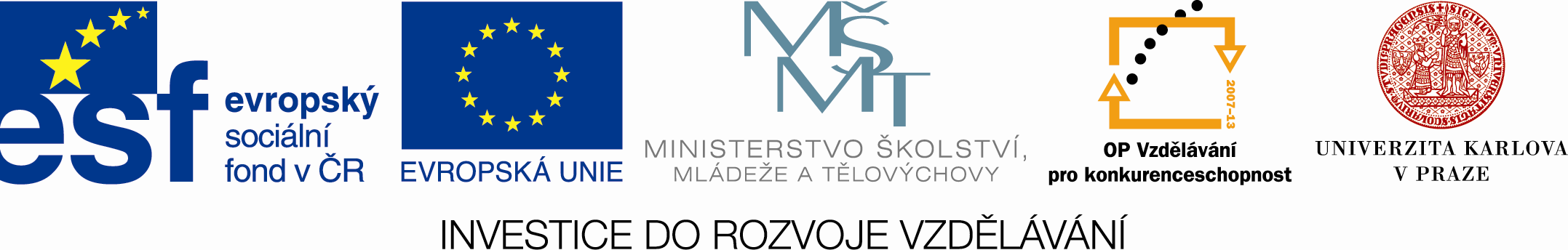 [Speaker Notes: PEOPLE’S SUSTAINABILITY TREATY ON HIGHER EDUCATION TOWARDS SUSTAINABLE DEVELOPMENT]
What is a Regional Centre of Expertise on ESD?
First group of 7 RCEs launched by UNU in Japan 2005 to mark Asia-Pacific launch of DESD
Approximately 100 RCEs now around the world
Concept loosely defined to allow local stakeholders to use it as best fits their regions
Concept: network of existing local institutions mobilised to promote all types & levels of learning for a sustainable future
Platform for multi-stakeholder dialogue to share information & experience
RCE concept cont.
Promote inter-disciplinary and multi-sectoral collaboration for ESD at the regional level.
HEIs expected to play a key role in ensuring scientifically-based ESD; expected to provide guidance & leadership
Wide-enough geographical scope to include HEIs, NGOs, schools, administration, museums, zoos, etc, but small enough for face-to-face contact
Narrow communication gap between scientists & communicators
[Speaker Notes: Smlouva bude revidována a sdílena v Riu +20 před formálním podpisovým procesem. To bude tvořit základ různých dialogů a doprovodných akcí naplánovaných mezi 13. a 22. červnem. Dokument bude opět revidován a rozeslán signatářům pro konečné schválení změn.Jakmile bude smlouva schválena, bude rozeslána mediím a formálně předložena vládám.]
Regional Centers of Expertise on Education for Sustainable Development
Formal education
Non-formal education
(Research centers)
Universities
Universities
(Science) museums
Botanical gardens
Secondary
Schools
Secondary
Schools
Nature parks
Vertical links
Lateral
links
Local Governments
Primary
Schools
Primary
Schools
Community leaders
Media
Local businesses
Local NGOs
Horizontal links
Local NGOs
Why form a Czech RCE?
Utilise an innovative form of bringing together science and society
Tap into a European and international network for sharing ESD knowledge and experience
Benefit from the prestige of the UNU ‘brand’
Collaborate on joint funding applications for targeted SD projects
Establish first RCE in a former communist bloc country
SD challenges of RCE Ústí nad Labem
Social history
Mineral extraction, thin economic base
Border status under communism
Environmental burden = physical, built, landscape
Social exclusion viz. Šluknov, Varnsdorf
Reputation, least visited region in CZ
Low participation
Barriers
Ossified academic structures = resistance to interdisciplinarity
Political environment
Economic/financial environment
Lack of history of multi-sectoral cooperation
Competition among grant recipients
Lack of understanding of SD among regional stakeholders
RCE vision
Communication platform + case study collection (http://vcsewiki.czp.cuni.cz/wiki/Knowledge_base_for_Ore_Mountains_case_study) 
Variety of perspectives on regional issues
Case study methodology + learning methodology
Educational tools for HEIs + secondary schools
Other projects
Partners: COZP, UJEP, SH, CENELC, ZS, GJ
Děkuji Vám za pozornost